Ósmy report spójności
Paweł Olechnowicz Komisja Europejska
 DG REGIO
The 8th Cohesion Report
Cohesion Report is a Treaty obligation – published every 3 years
Required to set out the progress made towards achieving economic, social and territorial cohesion
This Report includes a first assessment of the impact of the COVID pandemic at regional level
Asks interested parties to reflect on what happens next
Start of a debate on the future of cohesion policy
The COVID-19 pandemic hit less developed regions harder
Excess mortality was higher in less developed regions (17%) than in more developed regions (11%)
Vaccination rates vary widely and are particularly low in eastern EU
Border regions and tourism destination suffered the biggest impact of the pandemic restrictions
REACT EU brought in fresh funding in response to COVID (50 billion )
[Speaker Notes: Europe is recovering from the COVID crisis thanks to decisive, collective European action
In response to the crisis, REACT EU brought 55 billion euro of fresh money
Experience shows, however, that crises can generate new disparities. 
The travel restrictions had a bigger impact on regions with a large tourism economy and border regions
The COVID pandemic led to higher excess mortality in less developed regions than in the rest of our union. 
At this stage, it is not yet clear if the recovery from the pandemic will leave some regions behind]
Less developed regions are catching up
Over the past two decades, less developed regions have been growing faster than the EU average (1.2%) and are thus catching up
Some middle-income regions, mostly in the southern EU have been in (relative) economic decline
[Speaker Notes: Less developed regions in the eastern EU have been catching up rapidly. 
For the past two decades, annual growth rates in less developed regions 1.7 compared to 1.2% at the EU level. Almost 50% higher!
Over this period, economic growth in the eastern and southern EU has been uneven with higher growth in the capital and other metropolitan regions. 
Middle income regions, especially in the southern EU, have experienced very low growth over the past decades. 
In many regions in Greece and Italy, real GDP per head even declined in part due to the impact of the economic crisis in 2008.]
Development traps
Regions that spent most years in a development trap tend to have a lower level of educational attainment, less R&D expenditure, a lower quality of government and a smaller industrial sector
Escaping from a development trap requires coordinated action on multiple fronts depending on the development of the region
Mostly trapped
Frequently trapped
[Speaker Notes: A region is considered trapped if its growth has slowed down and is lower than EU and/or national growth. 
This map shows the regions which were mostly trapped in lighter colours and the one that were frequently trapped between 2000 and 2019. Regions in grey were mostly not trapped.
To escape from a development trap a region needs to make simultaneous improvements to their business environment, innovation ecosystem, education and its digital and transport infrastructure depending on the needs of the region]
Employment disparities remain above pre-crisis level
At the EU level, employment rates have fully recovered from the 2008 economic and financial crisis
Regional employment disparities are still higher than before the crisis
Employment rates in less developed regions are still ten percentage points lower than in more developed regions (66% vs 76% in 2020)
[Speaker Notes: In 2019, employment rates reach an all-time high of 73% of those aged 20-64
Despite significant growth in employment rates in less developed regions since the post crisis slump, employments is still much lower (66%) than in more developed regions (76%).
This is one of the reasons why regional labour market disparities are still above their pre-crisis level]
Life expectancy is converging
But the COVID-19 pandemic reduced life expectancy in most Member States
Excess mortality was higher in less developed regions than in more developed regions
The pandemic highlighted the differences in regional healthcare capacity
Cohesion policy is an important source of healthcare investments
[Speaker Notes: Regional life expectancy has been converging during the past decade, but big gaps remain
In less developed regions life expectancy at birth is 78 years compared to 83 years in more developed regions
Between March 2020 and late 2021, excess mortality was higher in less developed regions (17%) than in more developed regions (11%), which is in part due to the differences in regional healthcare capacity.]
Cohesion policy funds become more important relative to public investment
Public investment dropped after the economic crisis in 2008 and has not yet fully recovered
As result, cohesion policy funding became even more important relative to public investment, especially in cohesion countries
Public investment is crucial for regional development
[Speaker Notes: After the economic crisis of 2008, fiscal consolidation reduced public investment. 
Public investment has not yet returned to pre-crisis levels
As result cohesion policy became even more important to sustain public investment levels. 
Cohesion policy funding relative to total public investment increased from 34% to 51% between the 2007-2013 and the 2014-2020 period.]
Cohesion policy 2014-2020
Increased GDP by 2.4% in 2023 in less developed regions 
1.4 million enterprises have received support 
53 million people have access to a new or improved healthcare facility
45 million people benefitted from training and labour market integration programmes.
[Speaker Notes: Regional economic modelling indicates that GDP in less developed regions will be 2.4% higher in 2023 as compared to a scenario without cohesion policy
Models also indicated that cohesion policy has a positive effect on growth in the EU as whole]
The Innovation Divide
The innovation divide in terms of the performance of firms and public research is large both between and within Member States 
Less developed regions have seen their innovation performance worsen over time
Tertiary education has been growing in all EU regions, but at different speeds
[Speaker Notes: The regional innovation scoreboard shows that there are big disparities within countries in terms of the innovation performance of firms and public research. 
Typically, the capital regions scores (much) higher than all other regions in a country. 
Over time, less developed and transition regions have been scoring worse on the regional innovation scoreboard.]
Better governance
Quality of government varies substantially between and within EU Member States
The business environment has improved in all Member States, but gaps remain
In a few Member States, rule of law has deteriorated
[Speaker Notes: The quality of governance also varies between and within EU Member States
The rule of law has deteriorated in a few Member States (Hungary and Poland)
The ease of doing business has improved in all Member States, but gaps within and between MS remain
Low governance quality reduces entrepreneurship and private investments and thus limits the impact of cohesion policy.]
Transition to a carbon neutral economy
EU growth will be driven by the green and digital transition
Without the right policies in place, reducing GHG emissions may affect some regions, industries and households more than others
[Speaker Notes: The green and digital transitions will transform our economies and societies. 
They will generate many opportunities for growth.
Without the right policies in place, however, they may also create new divides. 
The Just Transition Fund already addresses some of these problems, but more may need to be done.]
Demographic change will affect all regions
More and more regions will experience ageing and a shrinking labour force
This process is already more advanced in rural regions, especially in southern and eastern EU
In 2020, one out of three people lived in a shrinking region. By 2040, this is projected to one out of two.
[Speaker Notes: The EU’s population is ageing. In virtually all regions, the labour force is projected to shrink, while the number of people aged 65 and over will grow rapidly. 
Schools will have to adjust to the lower number of pupils, while healthcare will need to serve a growing number of older residents. 
Firms will have to recruit more from groups with low employment rates and find new ways to make their employees more productive.]
Challenges for cohesion policy
Addressing new drivers of disparities by
Ensuring a fair transition
Strengthening resilience and responsiveness to asymmetric shocks
Helping regions to respond to demographic change
Addressing pressure on democracy and its values
Strengthening the role of regions in building Europe’s future by
Creating new economic perspectives for less developed and peripheral regions
Embedding innovation in all regions
Enhancing cross-border and interregional cooperation
Strengthening urban-rural links and the role of smaller cities and towns in supporting rural areas
Addressing the needs of left behind places
Developing the tools to deliver cohesion towards 2050 by
Increasing the effectiveness of place-based policies
Further streamlining the delivery of cohesion policy for beneficiaries
Strengthening the role of cohesion policy in unlocking public and private investment in the green, digital and demographic transitions
Increasing investments in people throughout their life
Enhancing complementarities within other EU policies
What comes next?
We are at the start of a new period with great potential – but programming and take-up must be accelerated 
Still a need for a wide-ranging debate about both the challenges to be faced and about the issues to address
How does cohesion policy evolve and adapt in the future?
The Commission is keen to hear your views
More information
https://ec.europa.eu/regional_policy/en/information/cohesion-report/
Thank you
© European Union 2020
Unless otherwise noted the reuse of this presentation is authorised under the CC BY 4.0 license. For any use or reproduction of elements that are not owned by the EU, permission may need to be sought directly from the respective right holders.
Slide xx: element concerned, source: e.g. Fotolia.com; Slide xx: element concerned, source: e.g. iStock.com
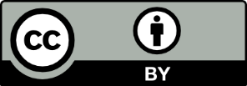 [Speaker Notes: Update/add/delete parts of the copy right notice where appropriate.
More information: https://myintracomm.ec.europa.eu/corp/intellectual-property/Documents/2019_Reuse-guidelines%28CC-BY%29.pdf]